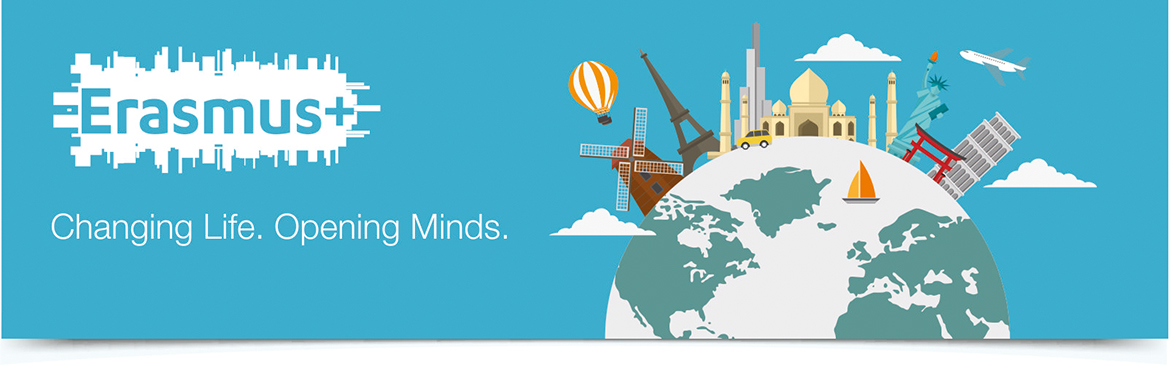 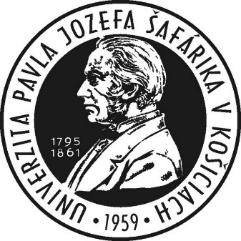 ERASMUS+ STÁŽE
INFORMAČNÝ SEMINÁR 9. 3. 202299í9
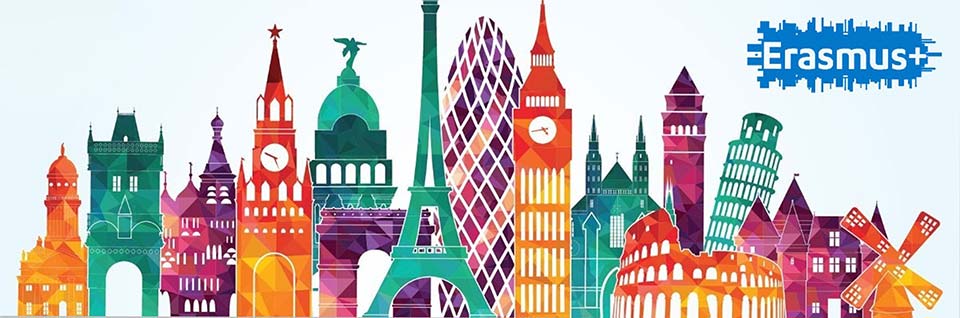 ERASMUS+ PROGRAM
Erasmus+ je program EÚ na podporu vzdelávania, odbornej prípravy, mládeže a športu v Európe. Za posledných 30 rokov ponúkol viac ako 10 miliónom účastníkov zážitok, ktorý im zmenil život, a aj v ďalšom sedemročnom životnom cykle (2021 – 2027) bude ponúkať príležitosti širokému spektru jednotlivcov a organizácií.
ERASMUS+ STÁŽ
PREDSTAVUJE:
pôsobenie účastníka mobility počas určitého časového obdobia v  organizácii, ktorá sa nachádza v krajine účastniacej sa programu Erasmus+ 
CIEĽ: 
nadobudnutie alebo zlepšenie jazykových, komunikačných, medzikultúrnych, sociálnych zručností, ktoré zvyšujú konkurencieschopnosť absolventa mobility na trhu práce alebo sa získané skúsenosti využijú pre vlastné podnikanie
TYPY STÁŽÍ
DLHODOBÉ MOBILITY (minimálne 2 mesiace)
odborná stáž
absolventská stáž
stáž v oblasti digitálnych zručností

KRÁTKODOBÉ MOBILITY (5 – 30 dní)
krátkodobá stáž pre doktorandov
ODBORNÁ STÁŽ
status študenta
v odbore štúdia
súčasť študijného programu alebo dobrovoľná
bakalársky, magisterský, doktorandský stupeň VŠ štúdia
od 1. ročníka
pre interných aj externých študentov
ABSOLVENTSKÁ STÁŽ
status absolventa
mobilita sa môže realizovať do 12 mesiacov od ukončenia štúdia (po zoštátnicovaní)
výber prebehne ešte v poslednom roku štúdia
dĺžka stáže závisí od dĺžky absolvovaných mobilít na poslednom stupni štúdia (maximálne 12 mesiacov za stupeň štúdia vrátane absolventskej stáže, jednoodborové programy 24 mesiacov)
STÁŽ V OBLASTI DIGITÁLNYCH ZRUČNOSTÍ
určená pre všetky študijné odbory 
status študenta alebo absolventa - počas alebo po ukončení štúdia 
možné oblasti zamerania: napr. digitálny marketing, digitálny grafický, mechanický dizajn, vývoj aplikácií, softvéru, tvorba webových stránok, kybernetická bezpečnosť, inštalácia, údržba a správa počítačových systémov a sietí a pod.). 
pre viac informácií kliknite sem
KRÁTKODOBÁ STÁŽ DOKTORANDOV
status študenta alebo absolventa
trvanie 5 – 30 dní
zamerané za prierezové praktické zručnosti, školenia, neakademické  činnosti, výskumné činnosti, výskum,...
pri prihlasovaní do výberového konania je potrebné zvoliť tento typ stáže
proces je rovnaký ako pri dlhodobých mobilitách
OPRÁVNENÍ ÚČASTNÍCI
Erasmus+ mobility za účelom stáže sa môžu zúčastniť:
ŠTUDENTI - interní aj externí Bc., Mgr. a PhD. stupňa, ktorí:
sú štátnymi občanmi SR študujúcimi na UPJŠ v Košiciach
sú zapísaní na celé štúdium na UPJŠ v Košiciach už od 1. ročníka štúdia
majú platné štúdium Bc./Mgr./PhD. 
v prípade potreby je nutné požiadať o predbežný zápis, ak sa mobilita realizuje medzi jednotlivými stupňami štúdia počas letného obdobia, kedy status študenta zaniká
študent nemôže mať počas mobility prerušené štúdium
ABSOLVENTI 
po ukončení Bc., Mgr., PhD. stupňa štúdia
v rámci 12 mesiacov po absolvovaní poslednej štátnej skúšky
absolventská mobilita musí byť ukončená pred zápisom na ďalší stupeň štúdia
HOSTITEĽSKÁ INŠTITÚCIA
OPRÁVNENÁ INŠTITÚCIA PRE STÁŽ:
podnik alebo organizácia, ktorá je zapojená do hospodárskej činnosti vo verejnom alebo súkromnom sektore, bez ohľadu na jej veľkosť, právnu formu, hospodárske odvetvie, v ktorom vykonáva svoju činnosť, vrátane sociálnej sféry hospodárstva. Pod podnikom sa rozumie aj vysokoškolská inštitúcia (musí byť držiteľkou charty ECHE) a ambasáda.
výber inštitúcie je v kompetencii študenta alebo katedry/ústavu/fakulty
pre realizáciu stáže sa medzi-inštitucionálna zmluva medzi prijímajúcou univerzitou a UPJŠ nevyžaduje
NEOPRÁVNENÉ INŠTITÚCIE
inštitúcie EÚ a iné orgány EÚ vrátane špecializovaných agentúr
organizácie, ktoré riadia programy EÚ, napr. národné agentúry (s cieľom zabrániť možnému konfliktu záujmov a/alebo dvojitému financovaniu)
PRAVIDLÁ PRÍPRAVY ERASMUS+ STÁŽE
komunikácia s prijímajúcou organizáciou v súvislosti s prípravou stáže je v kompetencii študenta
stáž by sa mala realizovať na „plný úväzok“ danej krajiny
zistiť povinnosti pred odchodom na domácej fakulte/katedre/inštitúte, ktoré súvisia s bežným štúdiom na domácej inštitúcii
účasť na stáži počas posledného ročníka študijného cyklu, musí byť konzultovaná na fakulte/katedre/ústave v súvislosti s povinnosťami s ukončením štúdia 
stáž realizovaná počas posledného ročníka študijného cyklu musí byť ukončená pred termínom štátnych skúšok
prerušenie mobility nie je povolené, takéto prerušenie môže povoliť len národná agentúra Erasmus + vo výnimočných prípadoch
predĺženie mobility je možné, je potrebné mesiac pred pôvodne plánovaným termínom ukončenia zaslať e-mailom súhlas nášho koordinátora a prijímajúcej inštitúcie s predĺžením, následne sa pripraví dodatok k zmluve o stáži a vznikne nárok na grant za predĺžené obdobie mobility, celková dĺžka mobilít 12/24 mesiacov za stupeň štúdia musí byť dodržaná
oznámiť IRO zrušenie mobility e-mailom, ak sa študent rozhodne nevycestovať na mobilitu, s uvedením dôvodu zrušenia
LEARNING AGREEMENT FOR TRAINEESHIP
LA je zmluva o vzdelávaní, ktorú podpisuje študent, Erasmus+ koordinátor na domácej univerzite a prijímajúca inštitúcia
obsahová náplň zmluvy o vzdelávaní pre stáže - Learning Agreement for Traineeship – je zabezpečovaná študentom v spolupráci s prijímajúcou organizáciou a koordinátorom na domácej  fakulte/katedre/ústave/
pred mobilitou študent vyplní prvú časť LA – Before the mobility – kde sa dohodne program stáže. Po mobilite vyplní časť – After the mobility, ktorú mu prijímajúca inštitúcia potvrdí a ktorá je nevyhnutná pre uznanie stáže študenta po návrate
KREDITY ZA ABSOLVOVANIE ERASMUS+ STÁŽE
študent za stáž, ktorá je súčasťou študijného plánu alebo dobrovoľná môže získať kredity, ich počet sa uvádza do LA, po mobilite je potrebné požiadať o uznanie kreditov podľa postupu na jednotlivých fakultách.
ak študent nezíska kredity na fakultnej úrovni, zapíšeme mu 3 kredity za Erasmus+ stáž na univerzitnej úrovni, o čom je potrebné nás informovať po ukončení mobility
účastníci absolventských mobilít kredity nezískavajú, keďže už nemajú status študenta
DĹŽKA ERASMUS+ STÁŽE
MINIMÁLNA DĹŽKA: 
pri dlhodobej mobilite: 2 mesiace (6O dní)
pri krátkodobej mobilite doktorandov: 5 dní
každý mesiac sa ráta ako 30 dňový 
pri neúplnom mesiaci výpočet grantu podľa počtu dní
nástrojom na výpočet dĺžky mobility a výšky grantu je grantová kalkulačka
MAXIMÁLNA DĹŽKA: 
pri dlhodobej mobilite: 12 mesiacov počas jedného stupňa štúdia
študenti s jedným cyklom štúdia (napr. všeobecné lekárstvo): 24 mesiacov počas celého štúdia
krátkodobá mobilita doktorandov: 30 dní/1 mobilita
účasť na krátkodobých a dlhodobých mobilitách, na štúdium aj na stáž v rámci jedného stupňa štúdia sa zrátava a nesmie prekročiť 12/24 mesiacov vrátane absolventskej stáže
VÝBEROVÉ KONANIA NA ERASMUS+ STÁŽE
sú zverejnené počas akademického roka na webových stránkach jednotlivých fakúlt/ústavov/inštitútov 
pre prihlásenie je potrebné kontaktovať príslušného Erasmus+  koordinátora 
V prípade Filozofickej a Prírodovedeckej fakulty je možné prihlásiť sa priamo cez online formulár na stránkach fakúlt
AKTUÁLNE VÝZVY
VÝBEROVÉ KONANIE NA KRÁTKODOBÉ MOBILITY DOKTORANDOV PRE AKADEMICKÝ ROK 2021/2022: 
3. etapa: 	
prihlásenie do 9.5.2022
nástup možný od 23.5.2022
realizácia do 31. 8. 2022
VÝBEROVÉ KONANIE NA DLHODOBÉ MOBILITY A KRÁTKODOBÉ MOBILITY DOKTORANDOV NA AKADEMICKÝ ROK 2022/2023:
prihlasovanie prebiehalo počas marca
termín dodatočného výberového  konania bude zverejnený na stránkach fakúlt/katedier/ústavov v septembri 2022.
realizačné obdobie: od 1. 6. 2022 do 31. 5. 2023
čerstvý absolvent  - do 12 mesiacov od ukončenia štúdia
FINANČNÁ PODPORA
finančný príspevok na mobilitu (grant)
nemusí pokryť všetky náklady 
rovnaké fixné granty pre všetkých študentov VŠ na Slovensku podľa cieľových krajín, určuje Národná Agentúra Erasmus+
systém financovania: 
80% pred mobilitou po podpise finančnej zmluvy
20% po mobilite po splnení všetkých podmienok
Okrem prideleného Erasmus+ grantu môže študent dostávať od prijímajúcej inštitúcie finančnú alebo nefinančnú odmenu (napr. vo forme ubytovania, lístkov na MHD, stravovania a pod.)
nie je dovolené použiť Erasmus+ grant na pokrytie podobných nákladov na mobilitu, ak tieto boli financované z iných zdrojov Európskej únie
ZÁKLADNÉ SADZBY INDIVIDUÁLNEJ PODPORY NA DLHODOBÉ MOBILITY A PRÍSPEVKY NA  NAVÝŠENIE
ZÁKLADNÉ SADZBY INDIVIDUÁLNEJ PODPORY NA KRÁTKODOBÉ MOBILITY A PRÍSPEVKY NA  NAVÝŠENIE
TYPY PODPORY PRE ŠTUDENTOV S NEDOSTATKOM PRÍLEŽITOSTÍ
ONLINE JAZYKOVÁ PODPORA
študent pred vycestovaním na mobilitu, po podpise finančnej zmluvy, obdrží zo systému OLS (Online Linguistic Support)na e-mailovú adresu vstupný jazykový test z jazyka mobility, ktorý uvedie v LA
 systém mu po absolvovaní testu ponúkne online jazykový kurz
po mobilite je možné podať výstupný jazykový test na porovnanie jazykových zdatností
hodnotenie má pre študenta informatívny charakter
realizuje sa pri všetkých dlhodobých mobilitách a krátkodobých mobilitách doktorandov dlhších ako 14 dní
DOLEŽITÉ LINKY
Informácie a tlačivá k Erasmus+ stážam na stránke UPJŠ - tu

Databázy na vyhľadanie vhodného podniku na stáž:
Erasmusintern.org – vyhľadávanie stáží vo všetkých odboroch
School Education Gateway - vyhľadávanie škôl, ktoré ponúkajú stáže pre študentov/absolventov učiteľských odborov (učitelia, jazykoví asistenti)
Študentské organizácie:
https://esn.org/ - Erasmus Student Network
https://www.esaa-eu.org/ - Erasmus+ Student and Alumni Aliance

Európska komisia, Národná Agentúra Erasmus+ a UPJŠ nezodpovedajú za kvalitu a obsah ponúkaných príležitostí.
KONTAKTNÉ ÚDAJE
univerzitná úroveň 
doc. Ing. Silvia Ručinská, PhD. 
prorektorka pre zahraničné vzťahy a mobilitu

Referát pre zahraničné vzťahy - International Relations Office (IRO):
Spoločná adresa IRO: zahrodd@upjs.sk, FB: @upjserasmus  

Mgr. Mária Vasiľová, PhD.
inštitucionálna koordinátorka Erasmus+
tel.: +421 055 234 1159 
e-mail: maria.vasilova@upjs.sk

PhDr. Zuzana Szattlerová 
kontaktná osoba pre študentov odchádzajúcich na Erasmus+ stáž
tel.: +421 055 234 1129 
e-mail: zuzana.szattlerova@upjs.sk
                
fakultní / katedroví / ústavní koordinátori
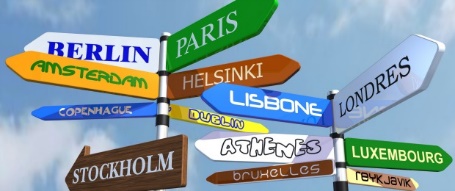 ďakujem za pozornosť